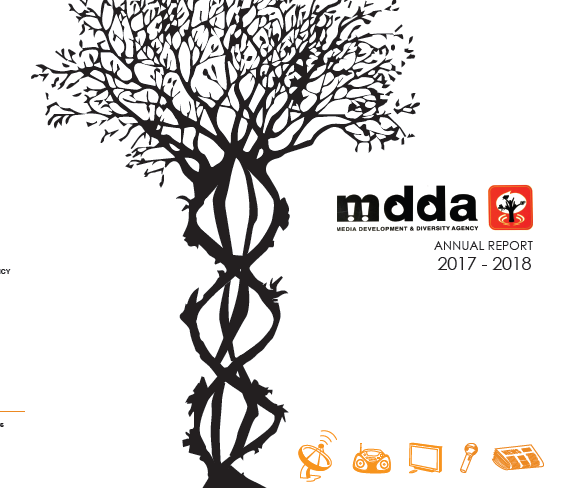 Access to diversified media for alla
PRESENTATION 
Portfolio Committee on Communications
Quarter 3 and 4 performance and expenditure report 2021/22
1
CONTENTS
INTRODUCTION
OVERVIEW OF THE ORGANISATIONAL ENVIRONMENT
SUMMARY OF ORGANISATIONAL PERFORMANCE 
SUMMARY OF ACHIEVEMENTS 
INTERNAL ENVIRONMENT HIGHLIGHTS
NOT ACHIEVED/DELAYED TARGETS 
PROGRAMME PERFORMANCE INFORMATION 
MDDA BOARD OF DIRECTORS
FINANCIAL INFORMATION
2
Introduction
The legal requirement related to the production of quarterly performance reports is reflected in the Treasury Regulations. Section 5.3.1, which states that the Accounting Officer of an institution must establish procedures for quarterly reporting to the Executive Authority to facilitate effective performance monitoring, evaluation and corrective action.

Quarterly performance reports function as an ‘early warning system’ to alert departments to areas of weak performance, potential problems and where corrective action is required. This in-year monitoring report also serves as an oversight tool to the Department of Planning, Monitoring and Evaluation (DPME) and National Treasury (NT) and, as a management tool for departments.

The 2021/22 Third and Fourth Quarter Performance Report provides achievements against the targets set in the 2021/22 Annual Performance Plan. 

The reported performance information has been verified by Internal Audit for validity and accuracy.
3
Overview of Organisational Environment
The Agency complied with the legislative requirements of National Treasury, DPSA and DPME by submitting the following documents:
The third and fourth quarter 2021/22 performance report was submitted to National Treasury and Executive Authority according to prescribed legislation.
The third and fourth quarter 2021/22 financial reports were compiled and submitted to National Treasury according to prescribed legislation.
The MDDA is reporting against the MDDA Strategic Plan for 2020/2021 – 2024/25 and Annual Performance Plan for 2021/2022 as tabled in Parliament in March 2021.
4
2021/22 Q3 Staff Establishment
ORGANISATION
ADDITIONAL POSTS
FIXED TERM AND SECONDED STAFF: 
1
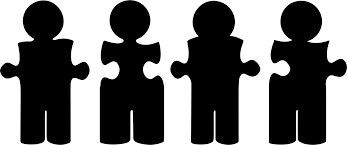 APPROVED 
POSTS: 
41
LEADERSHIP
% OF FILLED POSTS: 
90.2%
FILLED POSTS: 
37
EXECUTIVE COMMITTEE
APPROVED: 4  
FILLED : 4
VACANT POSTS
4
VACANCY RATE 
9.8%
MANAGEMENT
APPROVED: 10 
FILLED : 08
5
2021/22 Q4 Staff Establishment
ORGANISATION
ADDITIONAL POSTS
FIXED TERM AND SECONDED STAFF: 
1
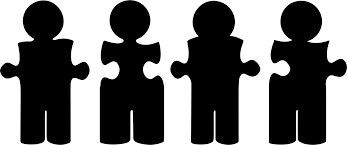 APPROVED 
POSTS: 
42
LEADERSHIP
% OF FILLED POSTS: 
88.1%
FILLED POSTS: 
37
EXECUTIVE COMMITTEE
APPROVED: 4  
FILLED : 4
VACANT POSTS
5
VACANCY RATE 
11.9%
MANAGEMENT
APPROVED: 10 
FILLED : 08
6
2021/22 Q3 Staff Establishment per Occupational Classification
7
2021/22 Q4  Staff Establishment per Occupational Classification
8
2021/22 Q3 Recruitment Progress
9
2021/22 Q4 Recruitment Progress
10
2021/22 Q3 Employment Equity Per Occupation
11
2021/22 Q4 Employment Equity Per Occupation
12
2021/22 Q3 Summary Of Organisational Performance
MDDA 2021/2022 APP has 22 Output Indicators. Of these
16 had targets for Q3 of 2021/2022
13 of these targets were achieved, ie 81% achievement
13
2021/22 Q4 Summary of Organisational Performance
MDDA 2021/2022 APP has 22 Output Indicators. Of these
15 had targets for Q3 of 2021/2022
13 of these targets were achieved, ie 87% achievement
14
2021/22 Q3 Summary of the Achievements
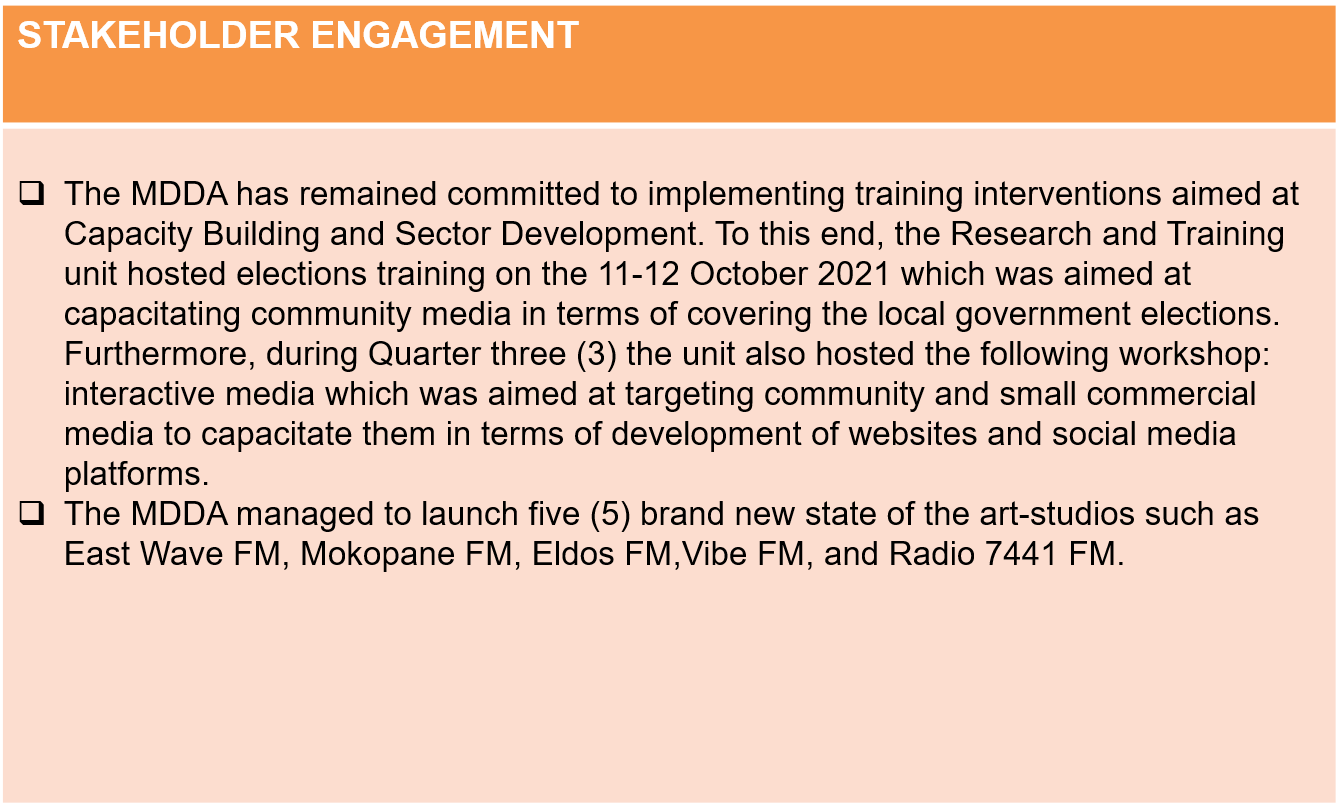 15
2021/22 Q3 Summary of the Achievements
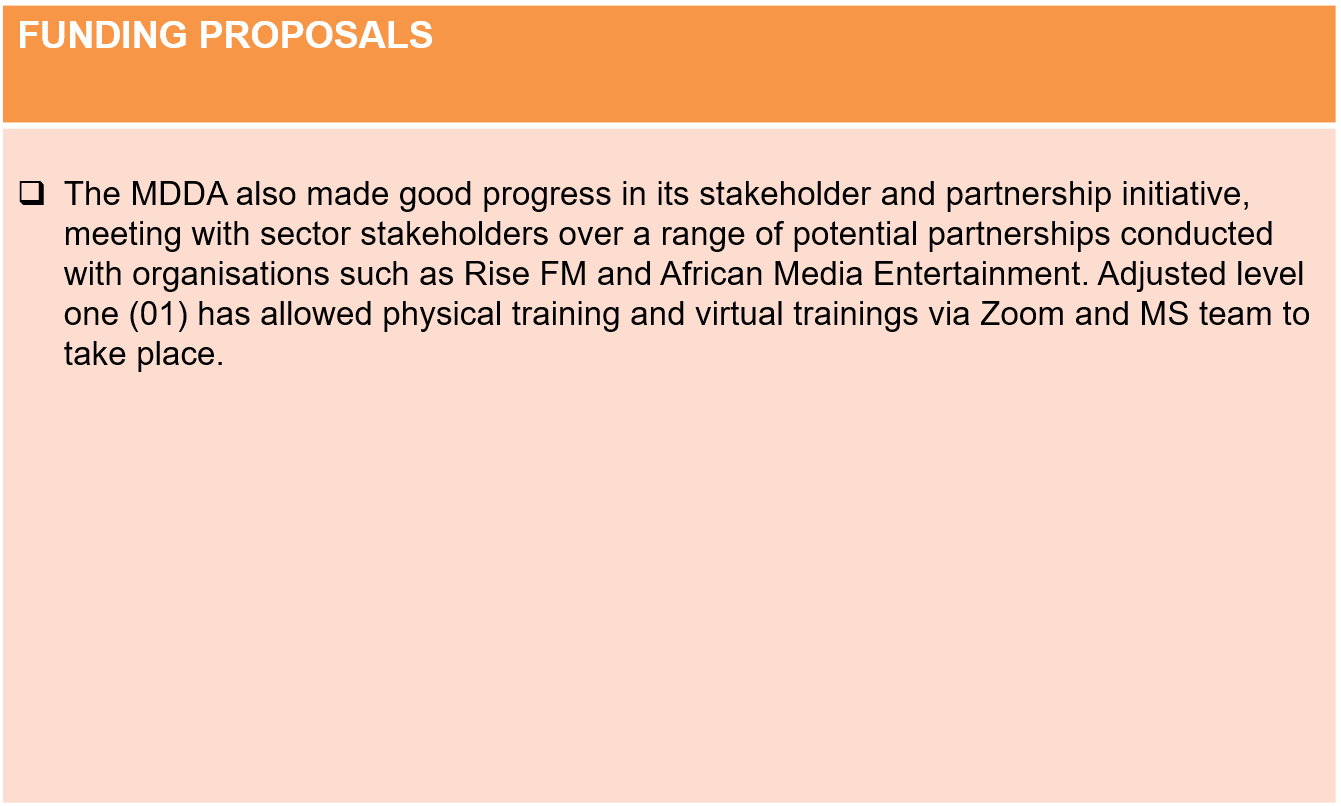 16
2021/22 Q4 Summary of the Achievements
17
2021/22 Q4 Summary Of The Achievements
18
2021/22 Q3 Not Achieved Targets
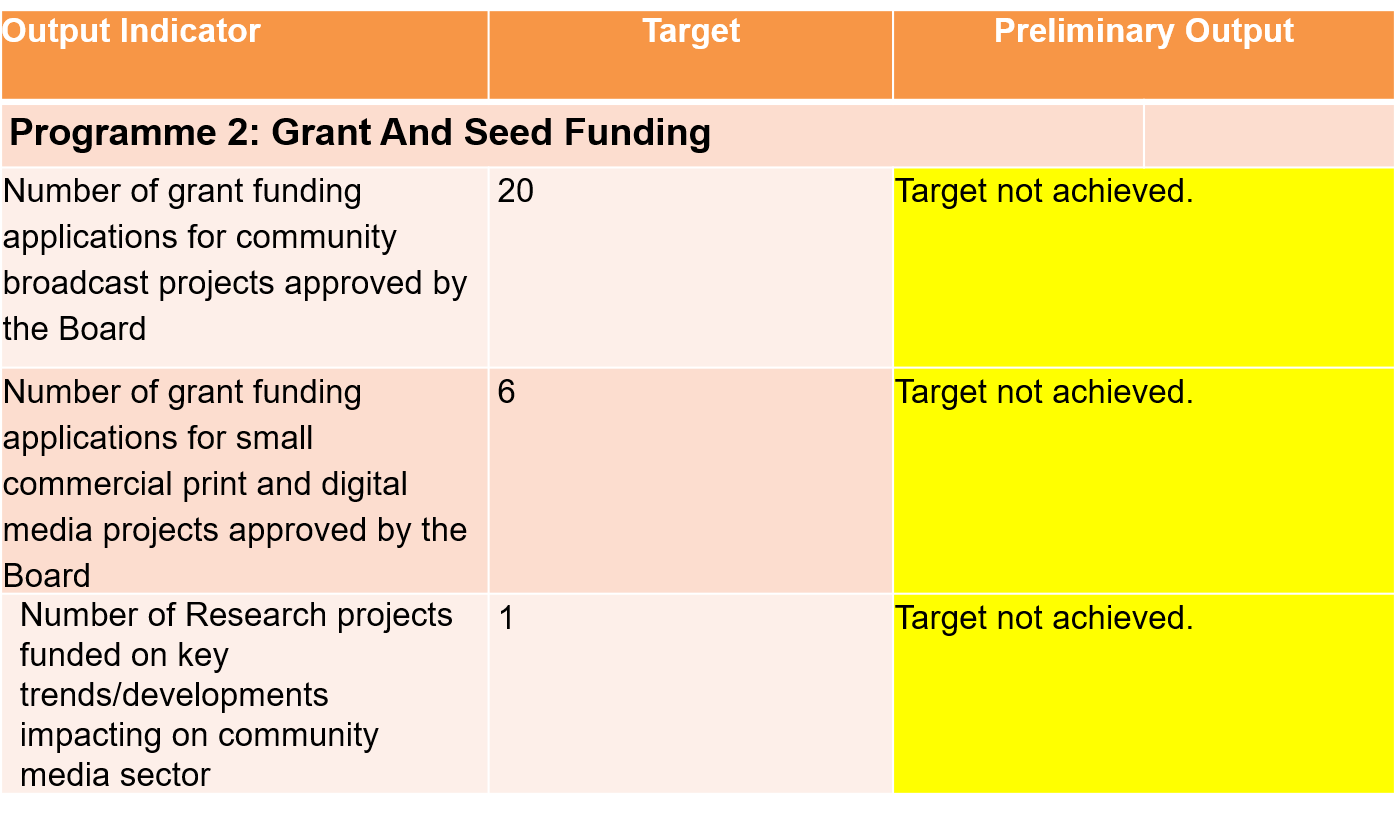 19
2021/22 Q4 Not Achieved Targets
20
Programme Performance Information
The 2021/2022 MDDA Annual Performance Plan has five programmes, with in total 22 output indicators.
21
Programme 1: Governance and Administration
22
Programme 1: Governance and Administration
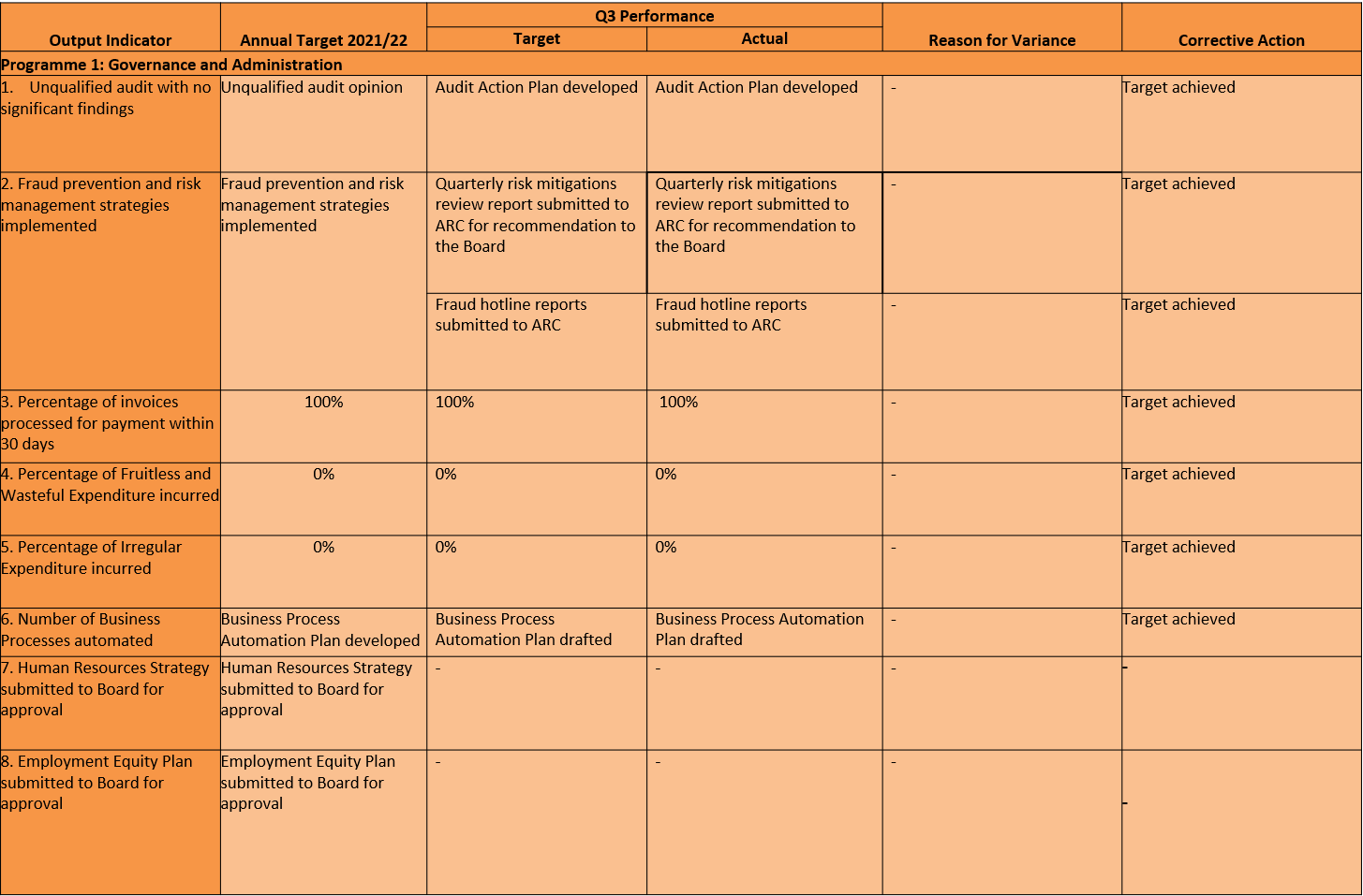 23
Programme 1: Governance and Administration
24
Programme 2: Grant and Seed Funding
25
Programme 2: Grant and Seed FundingSub-programme: Community and Small Commercial Media
26
Programme 2: Grant and Seed FundingSub-programme: Community and Small Commercial Media
27
Programme 2: Grant and Seed FundingSub-programme: Monitoring and Evaluation
28
Programme 2: Grant and Seed FundingSub-programme: Monitoring and Evaluation
29
Programme 3: Partnerships, Public Awareness and Advocacy
30
Programme 3: Partnerships, Public Awareness And Advocacy
31
Programme 3: Partnerships, Public Awareness And Advocacy
32
Programme 4: Capacity Building and Sector Development
33
Programme 4: Capacity Building and Sector Development
34
Programme 4: Capacity Building and Sector Development
35
Programme 5: Innovation, Research and Development
36
Programme 5: Innovation, Research & Development
37
Programme 5: Innovation, Research & Development
38
2021/22 Q3 MDDA Board of Directors
The MDDA Act states that the MDDA Board shall comprise nine members. 
The Board consists of nine members; six members are appointed on the recommendation of Parliament, following a public nomination process which is open, transparent, and with the publication of a shortlist of candidates for appointment. 
Three members are appointed by the President, taking into consideration the funding of the Agency, one of whom is appointed from the commercial print media, and another appointed from the commercial broadcast media. 
The President of the Republic of South Africa appoints one of the members as Chairperson of the Board. Members are appointed on a non-executive basis and are required to commit to fairness, freedom of expression, openness, and accountability. Members take an oath or affirmation before performing duties, committing themselves to uphold and protecting the Constitution and the other laws of the Republic.
The third quarter of the financial year saw the appointment of Mr Hoosain Karjieker to the Board of Directors as a commercial print media representative, in line with section 4 (c) of the MDDA Act. Mr. Karjiekar is currently Mail & Guardian Media’s Chief Executive Officer and serves as Chairperson on the Board of Publishers Support Services (PSS).  He brings to the Agency a wealth of knowledge and expertise built on an illustrious career in the sector.
39
2021/22 Q3 MDDA Board of Directors
The Agency has two vacancies for publicly nominated members of the Board. The vacancies are a concern to management and the Board. The MDDA has keenly followed the recruitment proceedings by the Portfolio Committee on Communications (PCC). At its last sitting, the PCC reported that it was awaiting the reports and security clearance from the State Security Agency on the shortlisted candidates.
During its meeting on the 9th of November 2021, the Parliamentary Portfolio Committee on Communications (PCC) examined the MDDA's 2020/21 Annual Report and Financial Statements.  Strategic planning sessions were held on the 21st of October and the 25th of November 2021 in which the updated Strategic Plan 2020/21 – 2024/25 was considered. Short interviews of Board Members with an independent facilitator preceded the strategic planning session to determine areas of focus for the session. The interviews were crucial in ensuring that the strategic planning sessions were as effective as possible.
On the 19th of November 2021, the Board met with the Ministry in the Presidency. The meeting focused on Strategic Developments at the MDDA and served as an introductory meeting between the Minister and the MDDA Board.  A Board representative and members of the Management Team accompanied the Deputy Minister in the Presidency to the unveiling of Vibe FM's and Radio 7441's state-of-the-art broadcast studios. 
The Board of Directors Subcommittee on the MDDA Amendment Bill held a meeting to consider the progress on the draft Amendment Bill on the 3rd of December 2021. Management received several important recommendations from the subcommittee during the meeting, which are being implemented accordingly.
40
2021/22 Q3 Board Meetings
Board
Audit and Risk
41
2021/22 Q4 MDDA Board of Directors
The MDDA Act states that the MDDA Board shall comprise nine members. 
The Board consists of nine members; six members are appointed on the recommendation of Parliament, following a public nomination process which is open, transparent, and with the publication of a shortlist of candidates for appointment. 
Three members are appointed by the President, taking into consideration the funding of the Agency, one of whom is appointed from the commercial print media, and another appointed from the commercial broadcast media. 
The President of the Republic of South Africa appoints one of the members as Chairperson of the Board. Members are appointed on a non-executive basis and are required to commit to fairness, freedom of expression, openness, and accountability. Members take an oath or affirmation before performing duties, committing themselves to uphold and protecting the Constitution and the other laws of the Republic.
The Board assumes ultimate accountability and responsibility for the performance and affairs of the Agency and in so doing effectively represents and promotes the legitimate interests of the Agency. The Board, at all times, retains full and effective control over the MDDA and directs and supervises the business affairs of the Agency.
42
2021/22 Q4 MDDA Board of Directors
The Agency presently has two vacancies for publicly nominated members of the Board. The MDDA keenly follows the recruitment procedure for the vacancies. The National Assembly (NA) at its plenary sitting resolved to recommend Ms. Martina Della-Togna and Ms. Carol Mohlala as candidates for consideration to serve on the Media Development and Diversity Agency (MDDA). The recruitment process is anticipated to be finalised in due course. 
The Board of Directors held several meetings during the fourth quarter, its ordinary meeting was on the 26th of January 2022 wherein the performance of the organisation was considered, as well as other matters of importance such as policies and various project proposals from management. 
The Board continues to enjoy the support and leadership of the Executive Authority.  Meetings with the Board and management to deliberate on matters of significance took place during the period under review. Board representatives and Management accompanied the Deputy Minister in the Presidency to various studio launches including Radio Turf in Limpopo on the 5th of February 2022, Ukhahlamba FM in KwaZulu Natal on the 19th of March 2022, and Motheo FM in the Free State on the 19th of March 2022.
43
2021/22 Q4 MDDA Board of Directors
The MDDA also successfully held its Annual Funders Breakfast on the 11th of March 2022, the Deputy Minister in the Presidency, Board members, and Management were in attendance. 
On the 8th of March 2022, the Portfolio Committee on Communications meeting was held, and the Chairperson of the Board accompanied by MDDA management made presentations to the Committee.
44
2021/22 Q4 Board Meetings
Board
Audit and Risk
45
2021/22 Q3 Finance Information (Budget vs Actual )
46
2021/22 Q3 Budget vs Actual (Cont)
MDDA earns revenue mainly from three sources: Transfers from Department of Communications, contribution from the broadcasters and interest from short term investments. Table below depicts revenue earned from beginning of the 2021/22 financial year up to the 31st of December 2021 compared to the projected budget. 
Interest earnings were lower than anticipated for the first three quarters of 2021/22 financial year. An error on the Reserve bank account was discovered and communication was issued to the bank. The erroneous interest income will be corrected on the fourth quarter. Multichoice has already paid its contribution and other broadcast contributions are expected to be received by the end of December 2021 and early fourth quarter. The revenue of the EDF will be recognised as and when the conditions are met. Quarterly payments from GCIS are still outstanding.
47
2021/22 Q3 Budget vs Actual (Cont)
48
2021/22 Q3 Budget vs Actual (Cont)
Grant expenditure - has had lower than anticipated expenditure as a result of Sentech fees being paid recently, the call for applications has not been concluded yet, the Board is set to sit at the end of January 2022. 
Board costs depicts slightly lower than budgeted expenditure as these meetings have been held virtually which cuts down on traveling and all other costs. The budget depicts a full complement of the Board.
Administrative costs depict favourable variance mainly due to cost containment measures being implemented as well as most staff members working from home. Administration cost include depreciation.
Salaries budget is underspent as a result of vacant positions.
MDDA has been filling in Vacant posts, as at the 31st of December only four vacant position remains.
49
2021/22 Q4 Finance Information (Budget vs Actual )
50
2021/22 Q4 Budget vs Actual (Cont)
MDDA earns revenue mainly from three sources: Transfers from the Department of Communications, contributions from the broadcasters, and interest from short-term investments. The table below depicts revenue earned from the beginning of the 2021/22 financial year up to the 20th of March 2021 compared to the projected budget.

Interest earnings were slightly higher than anticipated for the fourth quarter of the 2021/22 financial year, interest rates were increased towards the end of the year, however, the first few quarters suffered from the reduced interest rate which resulted in the reduced interest income, Multichoice has already paid its contribution and other broadcast contributions are expected to be received by the end of March 2022. The revenue of the EDF will be recognised as and when the conditions are met.
51
2021/22 Q4 Budget vs Actual (Cont)
52
2021/22 Q4 Budget vs Actual (Cont)
Grant expenditure - has had lower than anticipated expenditure as a result of Sentech fees being paid recently, the call for applications has not been concluded yet, the Board sat at the end of January 2022 to approve projects, the Board Chairperson is expected to sign the grant agreements at the end of March 2022. There were slower payments on the EDF as anticipated.
Board costs depict slightly lower than budgeted expenditure as these meetings have been held virtually which cuts down on traveling and all other costs. The budget depicts a full complement of the Board.
Administrative costs depict favorable variance mainly due to cost containment measures being implemented as well as most staff members working from home.
MDDA has been filling in Vacant posts, as of the 20th of March only five vacant position re-mains (the New HR Manager and the Print Manager have been appointed and would be starting at the beginning of the new financial year).
53
Thank you
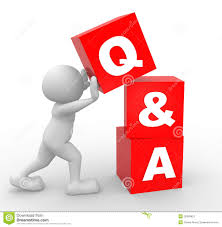 54